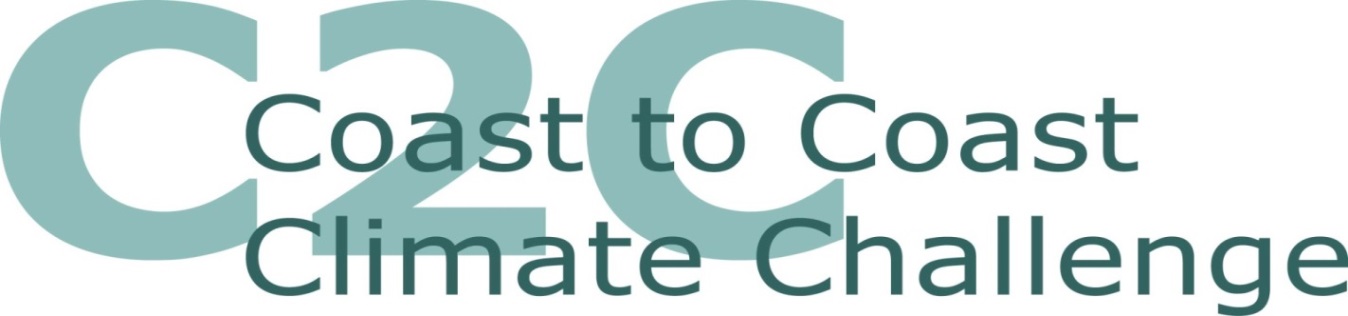 Overview of the climate adaptation challenges and actions in the region
ECCA Session Wed 7th of June2017
?
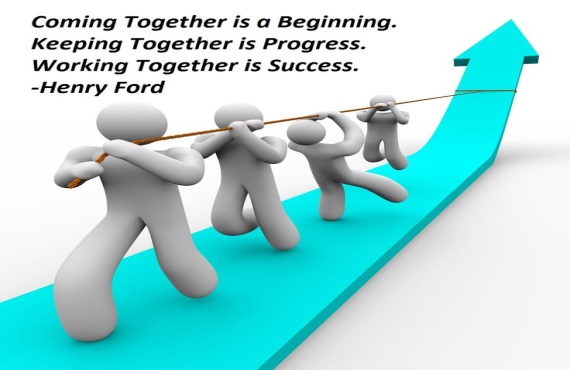 ?
Rolf Johnsen, Chief consultant
Central Denmark Geography
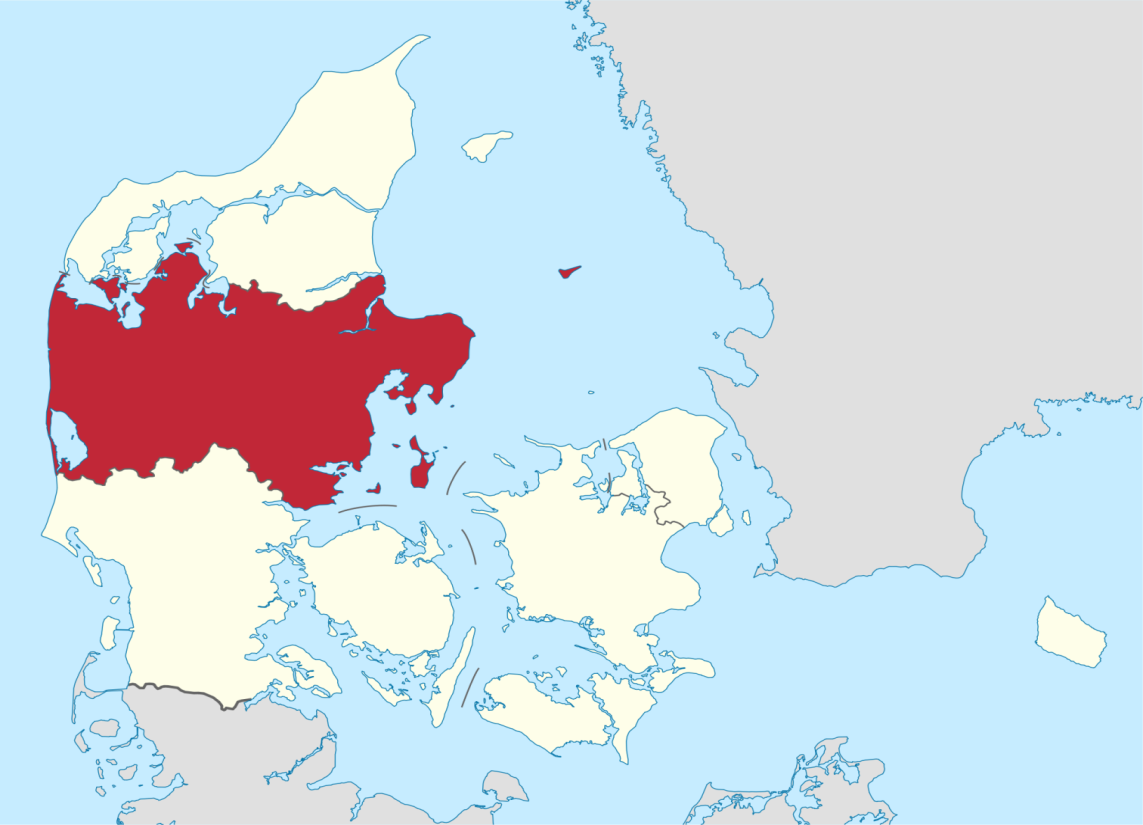 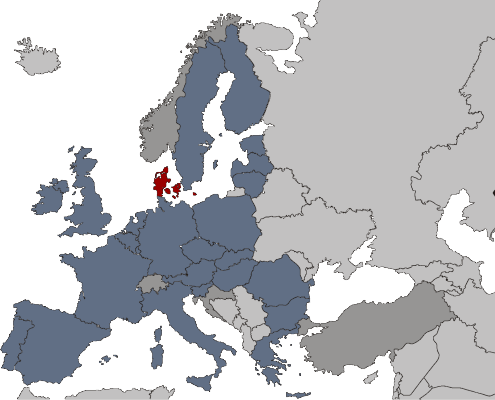 Central Denmark Region Geography:
Area: 13.053 km²
Coast line app: 2500 km
Protected water coarses: 7.786 km
Challenges with water DK year 2100
10-40% precipitation
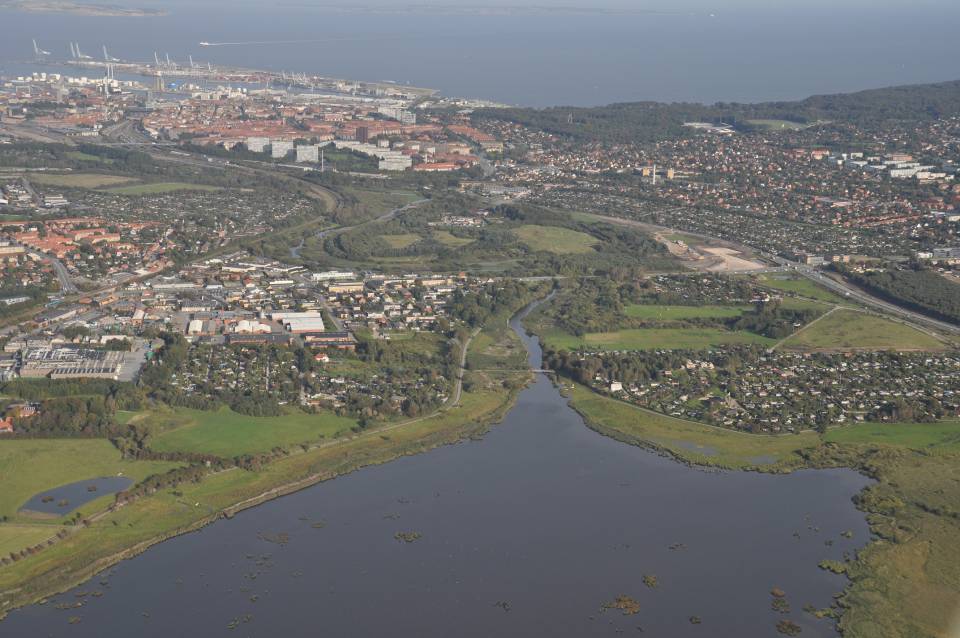 Common perceived challenge
½-1m sea level changes
5-15 % 
Increased 
Run off
0-2 m Ground water level
3  ▪  www.regionmidtjylland.dk
[Speaker Notes: Udover kommer der mere energi i systemet og skybrud og storme bliver hyppigere]
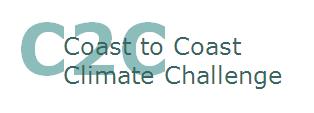 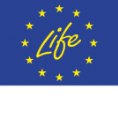 Values at stake
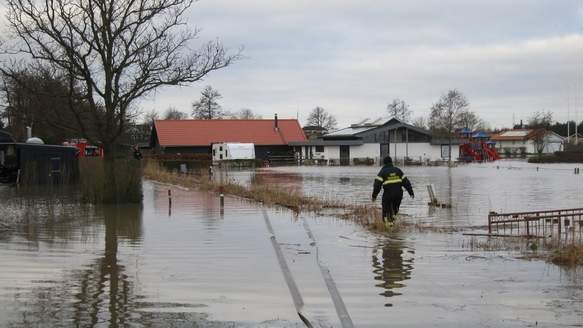 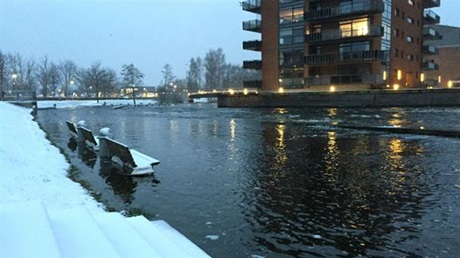 Common perceived challenge
Midtjylland 2015
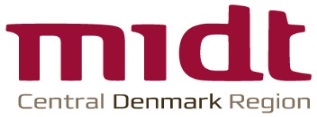 4  ▪  www.regionmidtjylland.dk
CCA – Movement in Denmark
Driven by sustainability
National/international
Networks
Driven by water in balance
Regional approach
Organisation across columns
Driven by fear
Local knowledge
Organisation in columns
[Speaker Notes: From fear to benefit
From coloumns to network
From isolated to mobilising
knowledge+proces+direction]
CCA Plans
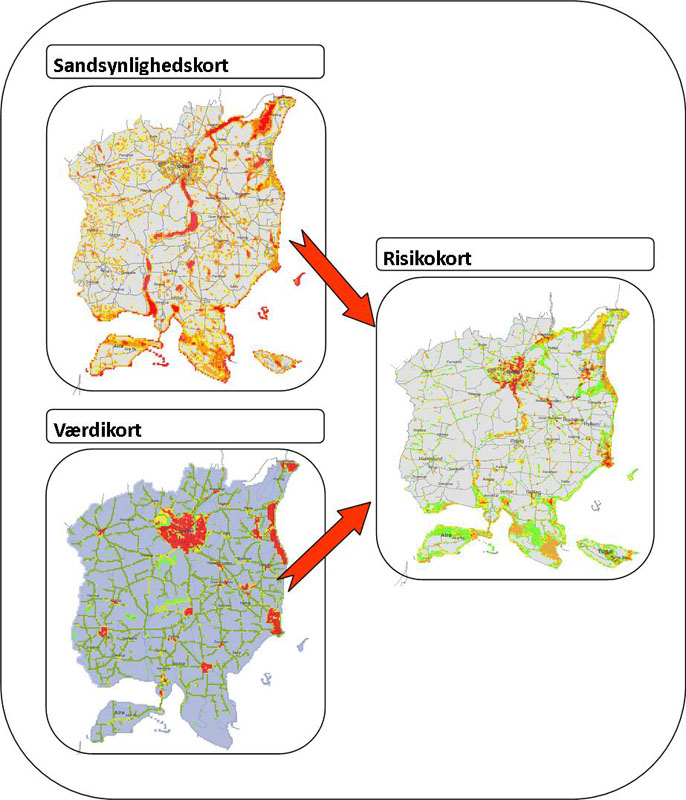 Probability map
Implementation of local climate adaptation plans
Increase resilience in society
Prepared on the basis of risk mapping
Risk Map
Value Map
C2C matrix
SEA & FJORDS
RIVERS
GROUNDWATER
RAINWATER
GOVERNANCE
24 Actions
TOOLS
INNOVATION
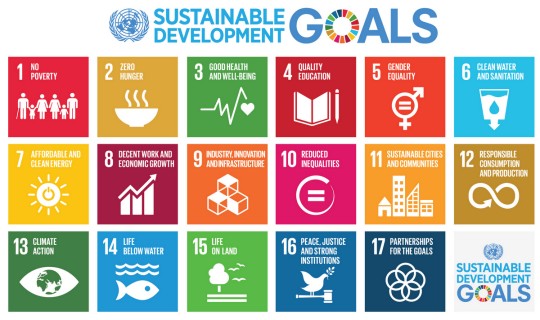 SUSTAINABILITY
CAPACITY BUILDING
Thank you for your attention
For additional info:
www.c2ccc.eu
C2C Examples
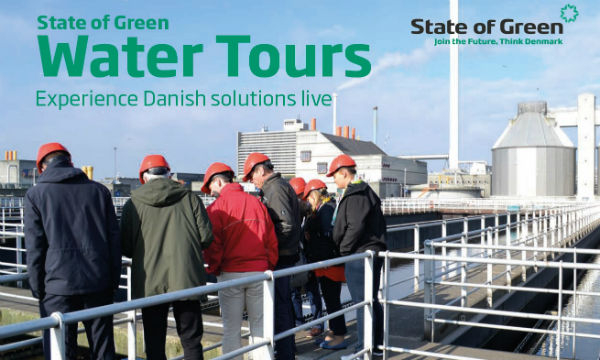 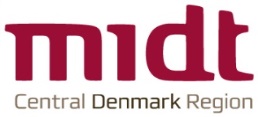 Le Mur, Lemvig
Horsens town
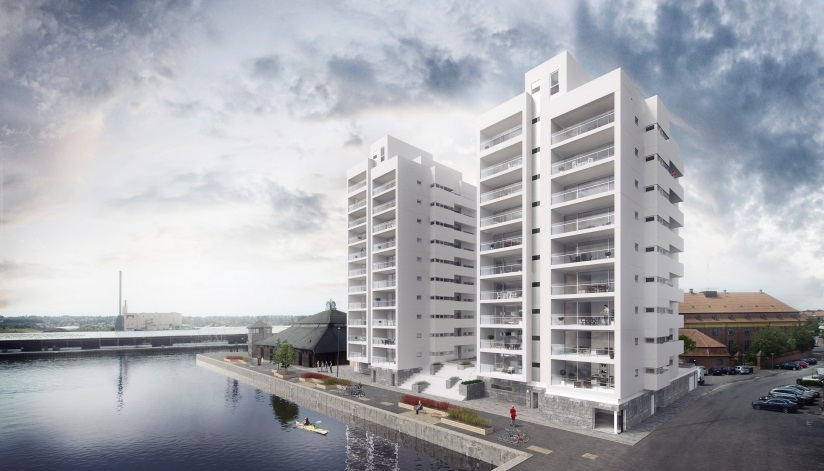 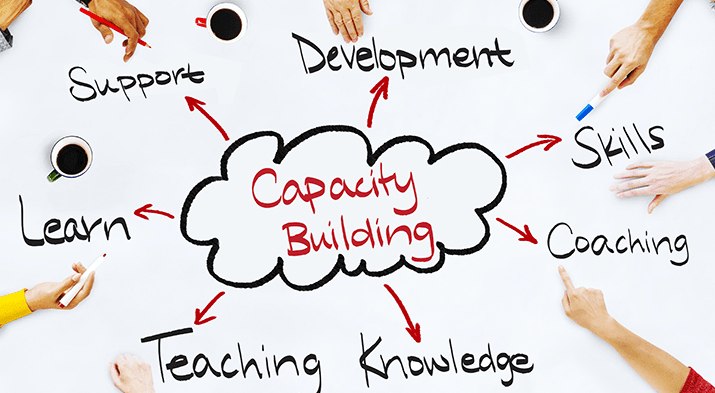 Brobuerne, Struer
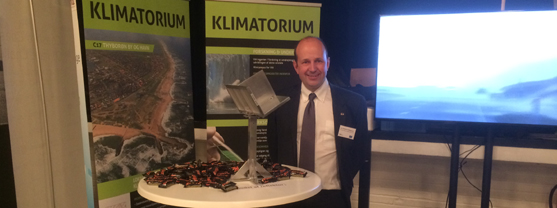 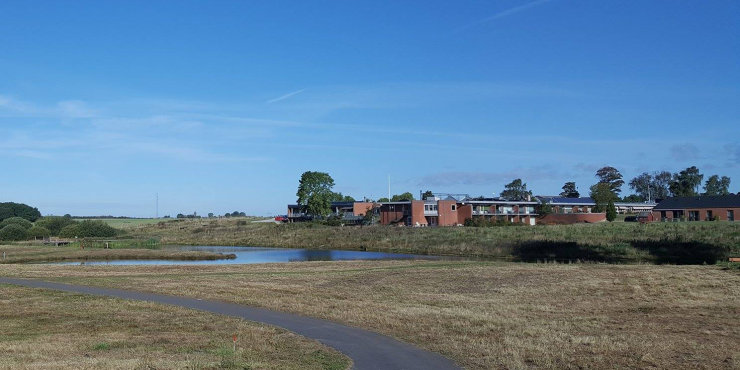 Climatorium
Grenaa river catchment